S1FUI024T
［資優課程］
(非代幣課程)
洞察未來講座系列
從醫生到出版商
許卓琨 先生
前醫生，現出版社編輯，東華學院、浸會大學專業及持續教育學院護理學院客座教授
2024年7月15日
正午12時截止報名
預期學習成果
完成本資優課程後，資優生應能：
對醫學和出版商行業有所認識；
瞭解在不同行業的工作環境下，所需的技能和適應能力；
明確成爲醫生和出版商的職業路徑發展。
資優課程簡介
醫生的世界極具吸引力，由醫生轉變成爲出版商的體驗是怎樣的呢？在本次講座中，講者會分享在英國做醫生的經歷和成爲出版商的轉變。

講者許卓琨先生在英國獲得醫學學位後，便留在英國做醫生。近幾年他回到香港，現時為出版商編輯，並在東華學院和浸會大學持續教育學院的護理學院擔任客座教授。
日程表
備註
適合對象
由2023/24學年開始，完成首個查核期後，所有學員須於每學年成功完成以下要求以延續學員資格：
一個講座；及
任何一個課程／活動
於 2023 至 2024 學年為中一至中六的香港資優教育學苑學員。
名額：100
先到先得，額滿即止
講授語言
證書
粵語
學員必須出席講座，方能獲發電子證書。
本講座是「全人發展講座系列」中四大範疇的其中一個項目，旨在促進學生全面發展其資優潛能。
香港青年科學院講座系列
講座以新興科技為主題，引發學生追求專門範疇知識的動機。
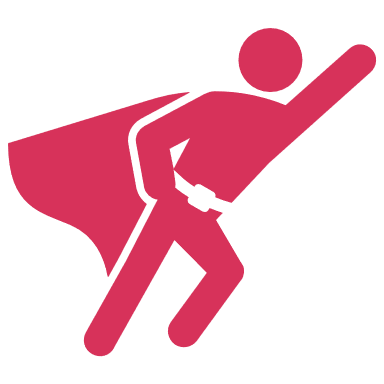 名人講座系列
各界名人分享人生經驗，啟發學生追尋夢想。
基礎講座系列
洞察未來講座系列
介紹各種新穎主題，開拓學生視野。
專業人士講解相關行業最新趨勢，讓學生洞悉先機，計劃未來。